A1120619060027
执业编号
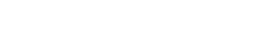 投教课——
风口解读之GB300
2025 .01.09
梁洁云
主讲老师
[Speaker Notes: 补充讲讲上能电气]
市场风口
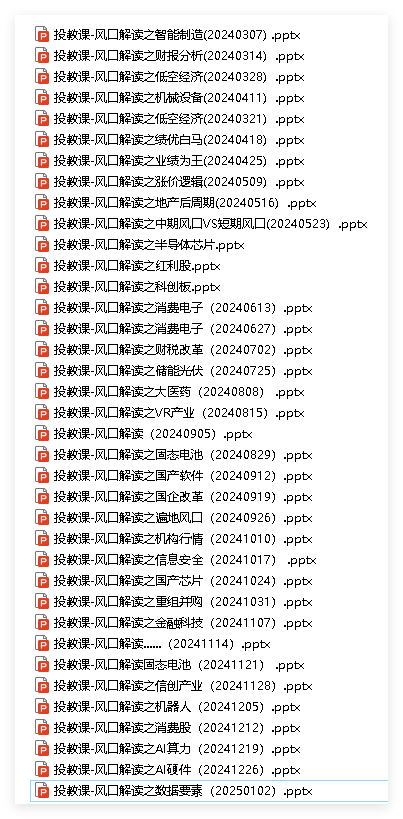 英伟达新一代GB300芯片将于2025年发布
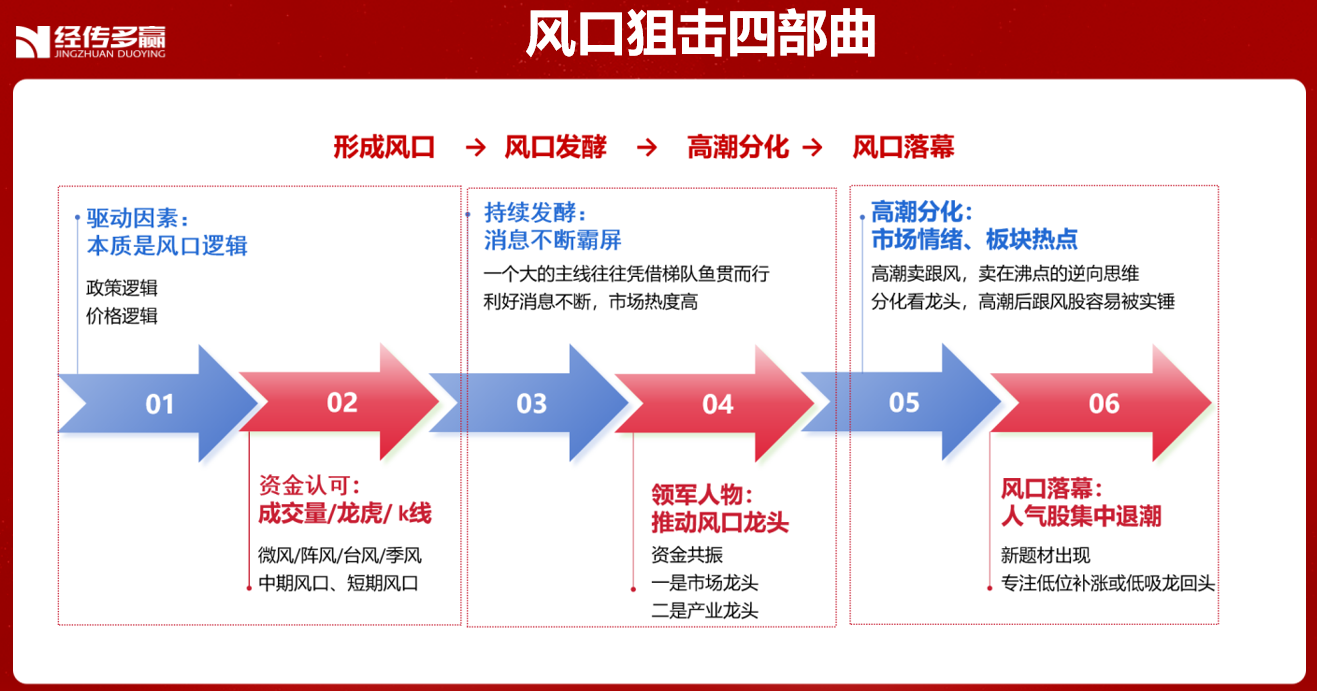 风口解读
市场风口
GB300服务器或于Q2发布 兼顾端侧及基础硬件
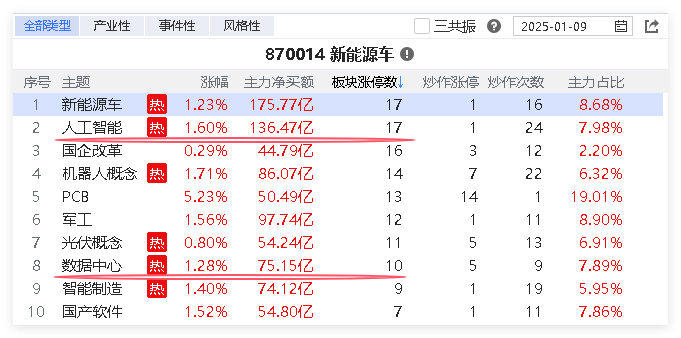 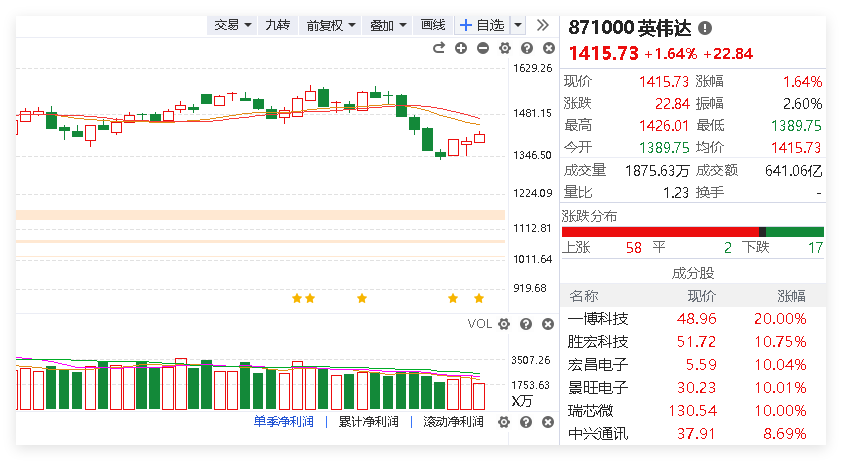 龙头和跟风
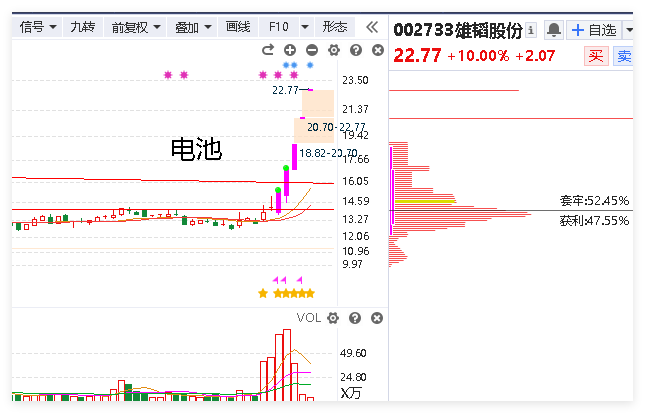 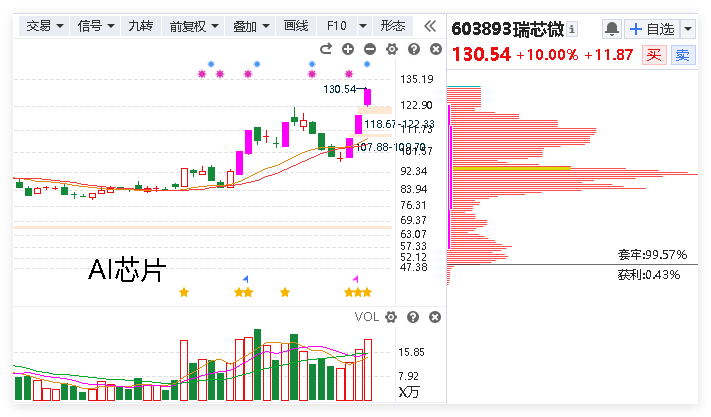 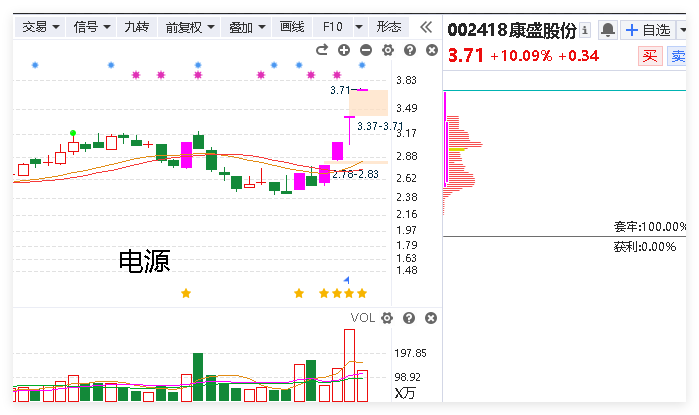 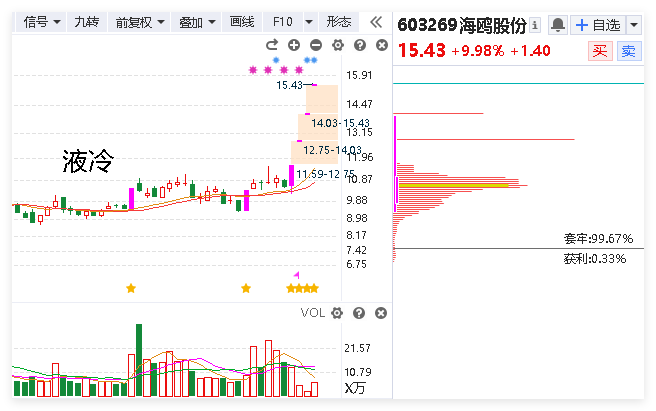 龙头和跟风
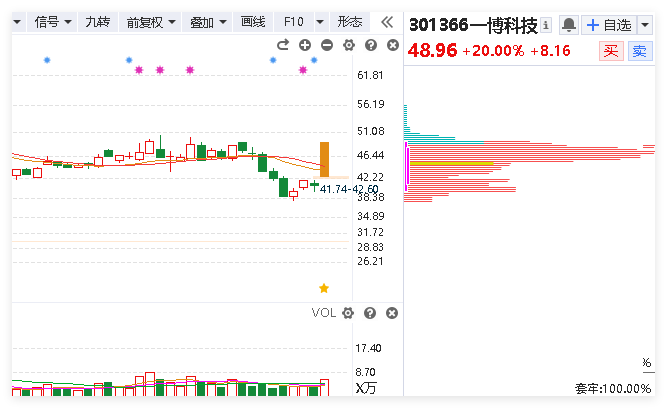 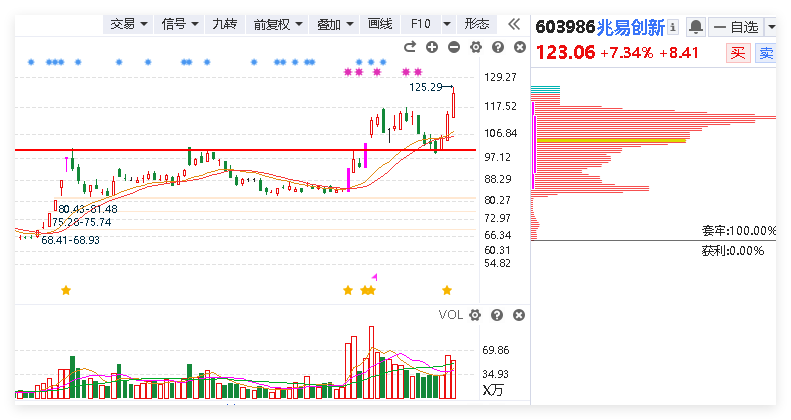 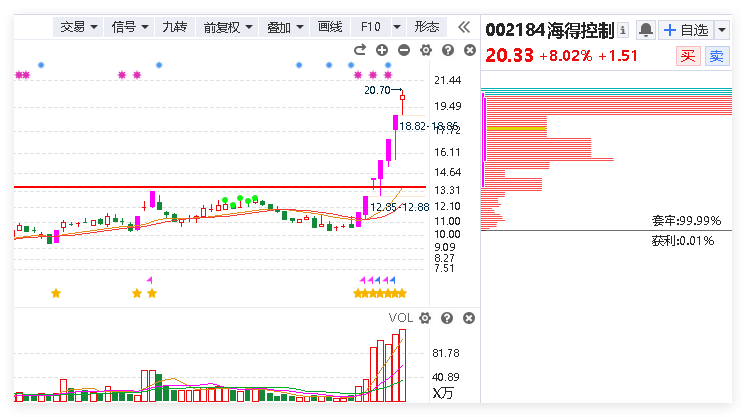 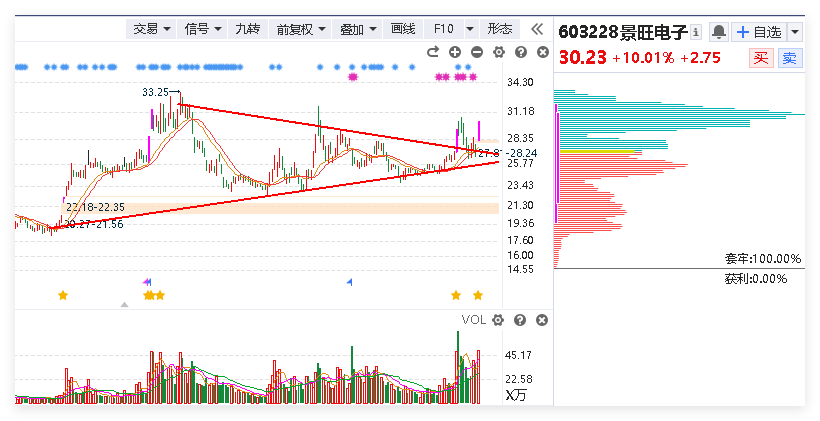 风口逻辑
[Speaker Notes: 光伏行业加速出清低效产能]
英伟达GB300或将3月发布
站在2025年的起点，全球科技市场无疑正在经历一场前所未有的革新。而在这场革命的中心，“全球AI风向标”英伟达（NVIDIA）再一次引发了市场的关注。

在北京时间1月7日举行的CES开幕演讲中，英伟达CEO黄仁勋宣布发布全新GeForce RTX 50系列Blackwell架构GPU，性能是上一代Ada的三倍。还表示Blackwell已全面投产。

此前，浙商证券发布了一份关于英伟达(NVDA.US)的研报，透露了该公司计划在2025年3月的GTC大会上揭晓其最新的GB300产品线。GB300作为新一代AI芯片，单卡计算性能提升了1.5倍。
浙商证券发布研报称，英伟达(NVDA.US)或将于2025年3月的GTC大会揭露GB300产品线，Semianalysis预计GB300将在GB200推出的6个月后面世。GB200于24Q4少量发货，25Q1逐季放量，预计GB300的芯片出货时间在25年年中，芯片版本更新迭代的速度加快。同时，GB300或将成为Blackwell系列的主力产品。
计算性能+50%，功耗+17%
升级1：计算性能+50%，功耗+17%，利好液冷、电源
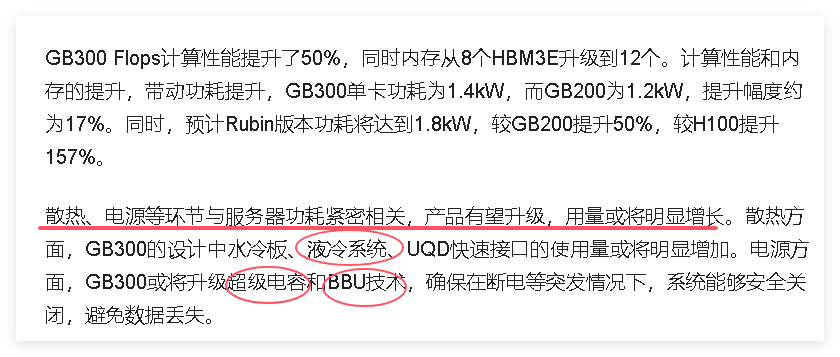 光模块由800G升级为新一代1.6T
升级2：网卡从CX7升级至CX8，1.6T光模块成标配
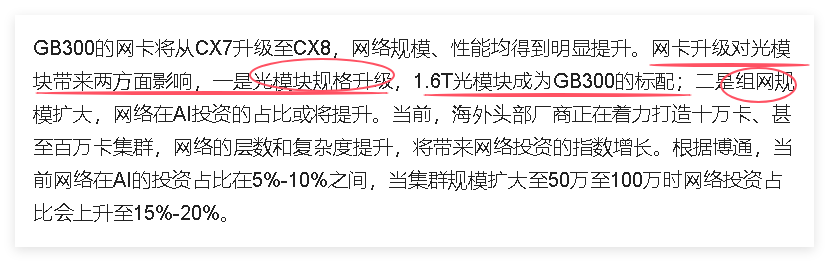 升级3：强化模块化设计思路，有望引入更多供应商
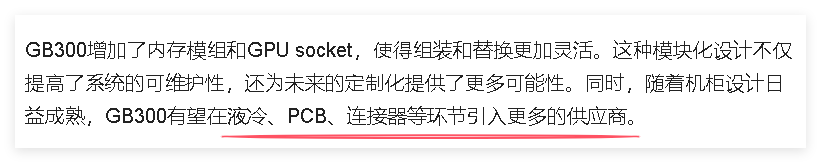 GB300在硬件设计上有关键变动
升级4：摩根士丹利分析师Sharon Shih、Howard Kao等在1月6日发布的研报中表示，英伟达下一代AI GPU GB300可能出现关键硬件规格变化，预计将于今年四季度开始出货。
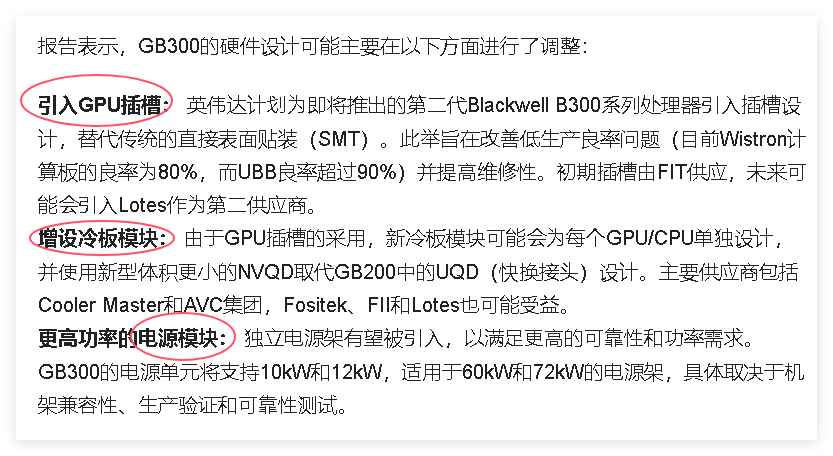 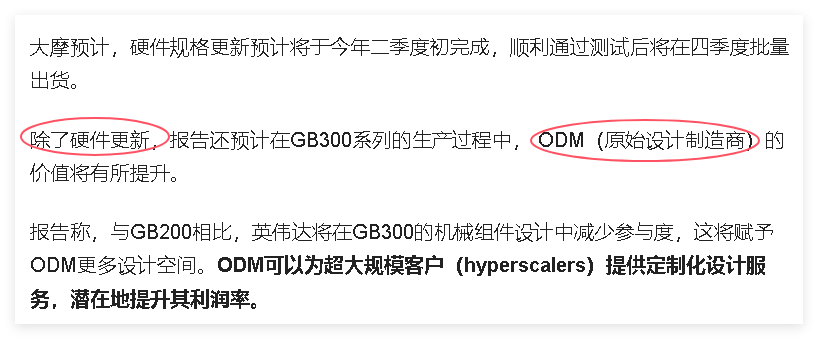 GB300升级带来的投资机会
算力产业链

1、光模块：新易盛、中际旭创、天孚通信、太辰光、东田微、光迅科技等
2、散热：百亿液冷市场——英维克、申菱环境、东阳光、高澜股份、中兴通讯等
3、电源：麦格米特、蔚蓝理性、科华数据等
4、铜连接：沃尔核材、兆龙互连、神宇股份等
5、PCB：沪电股份、胜宏科技、生益电子等
6、交换机：紫光股份、中兴通讯、锐捷网络、盛科通信等
7、AI芯片：兆易创新、瑞芯微
算力产业分支介绍
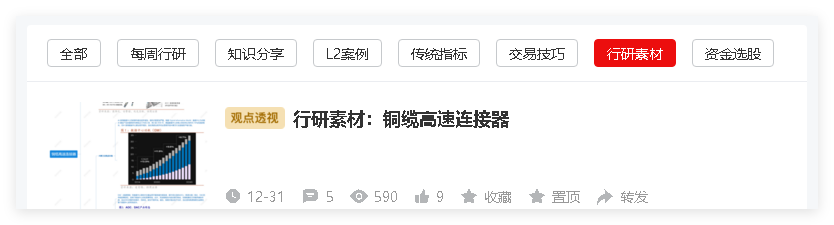 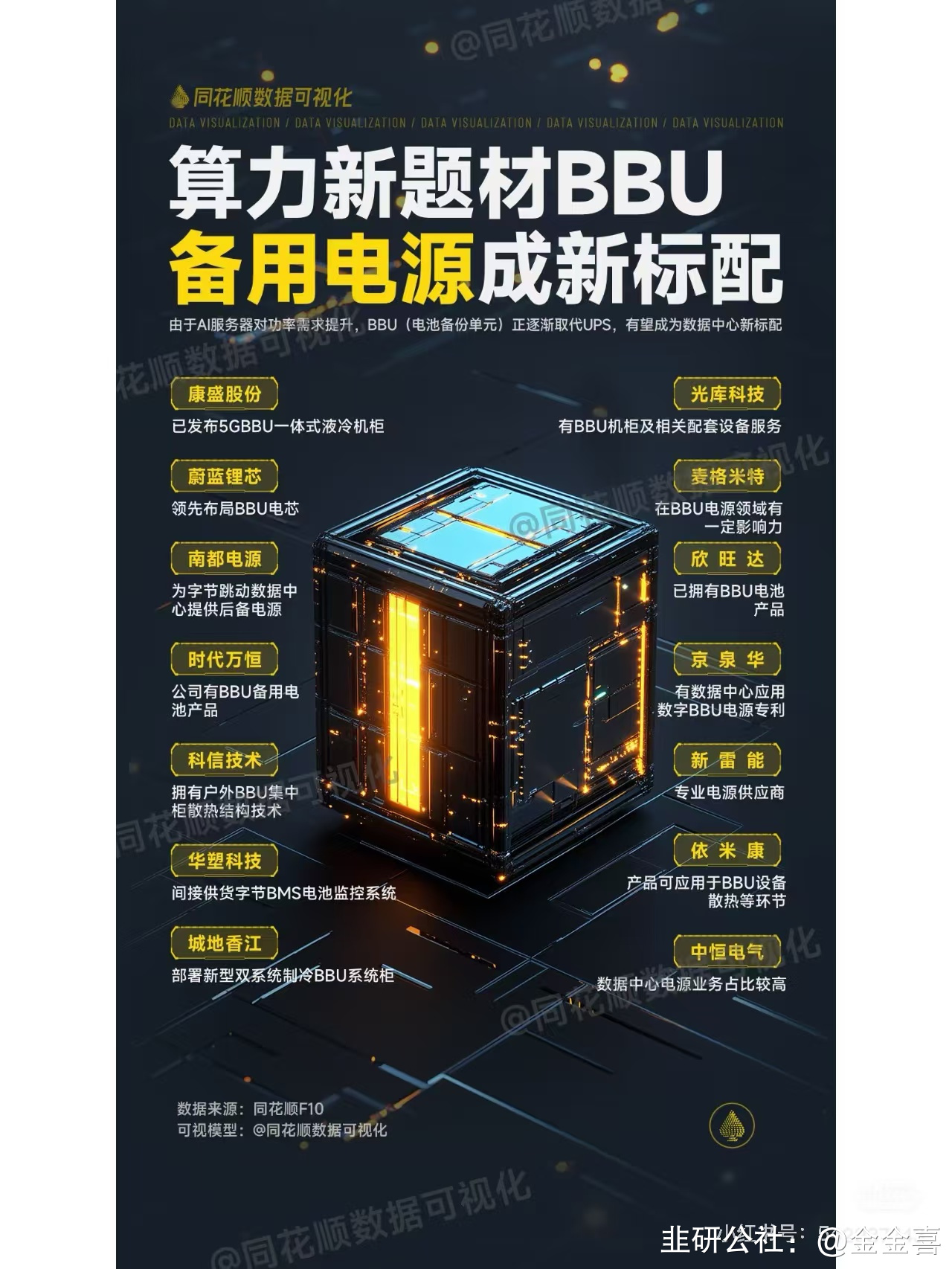 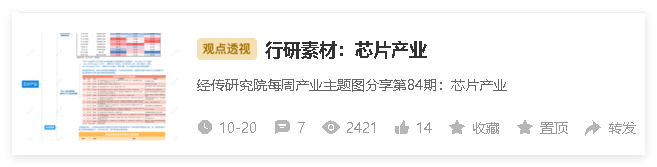 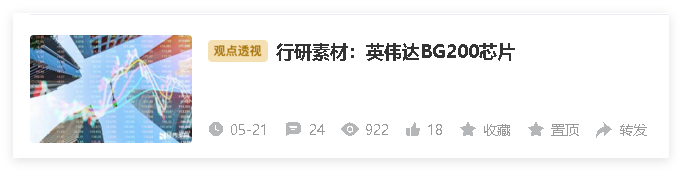 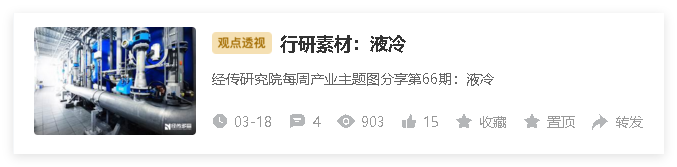 BBU电源介绍
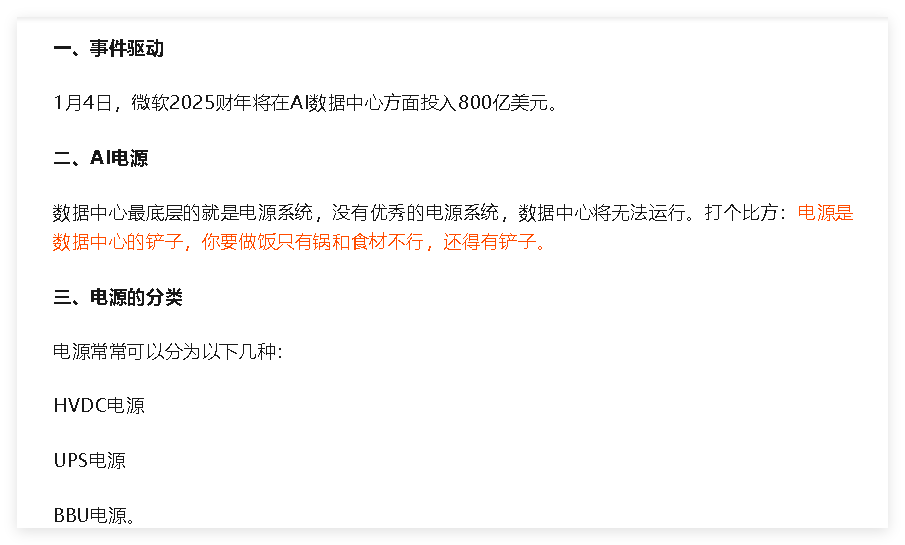 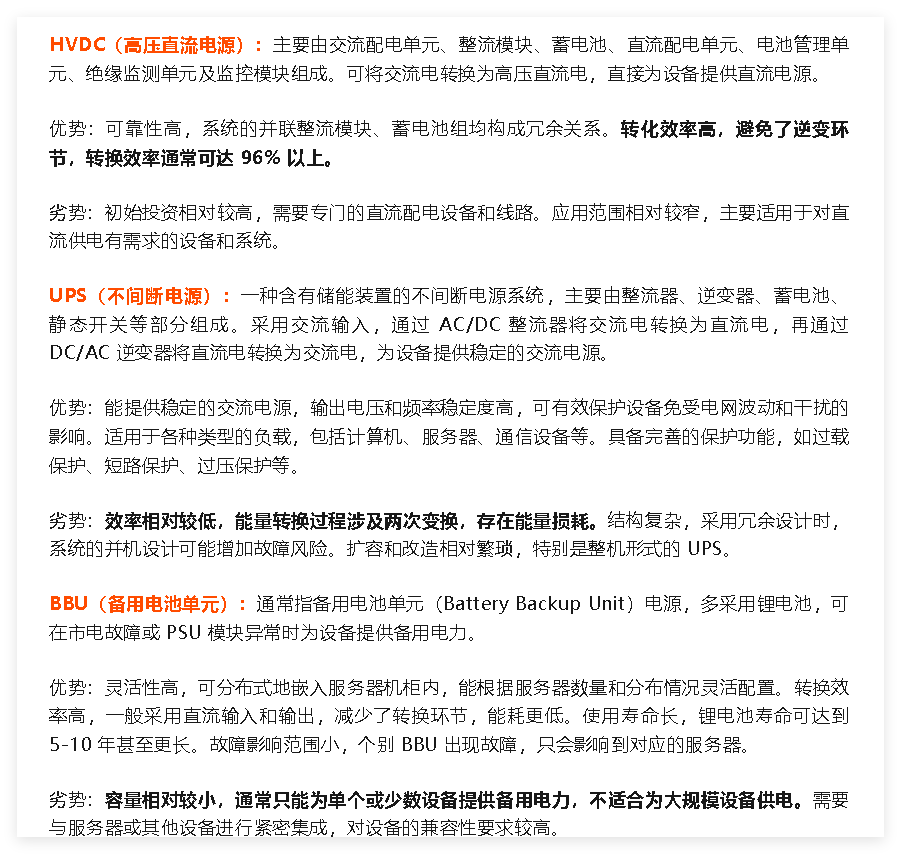 BBU电源概念股
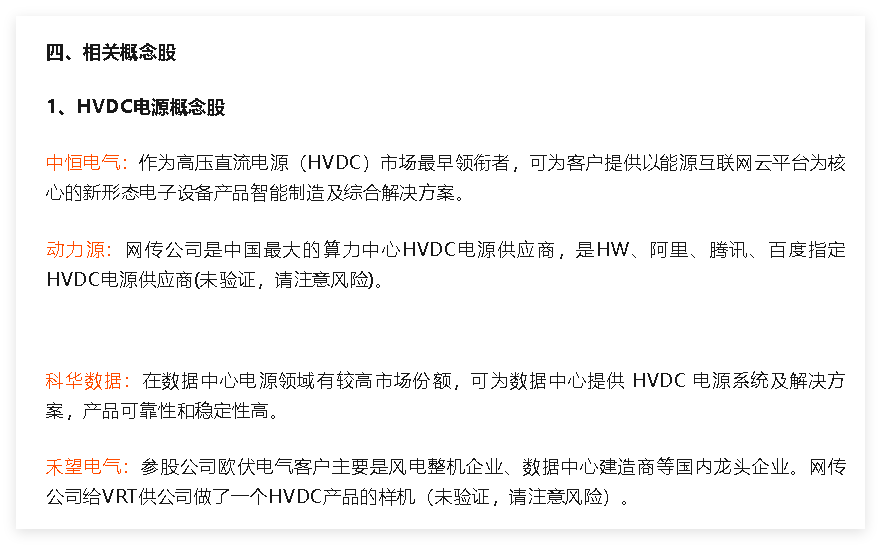 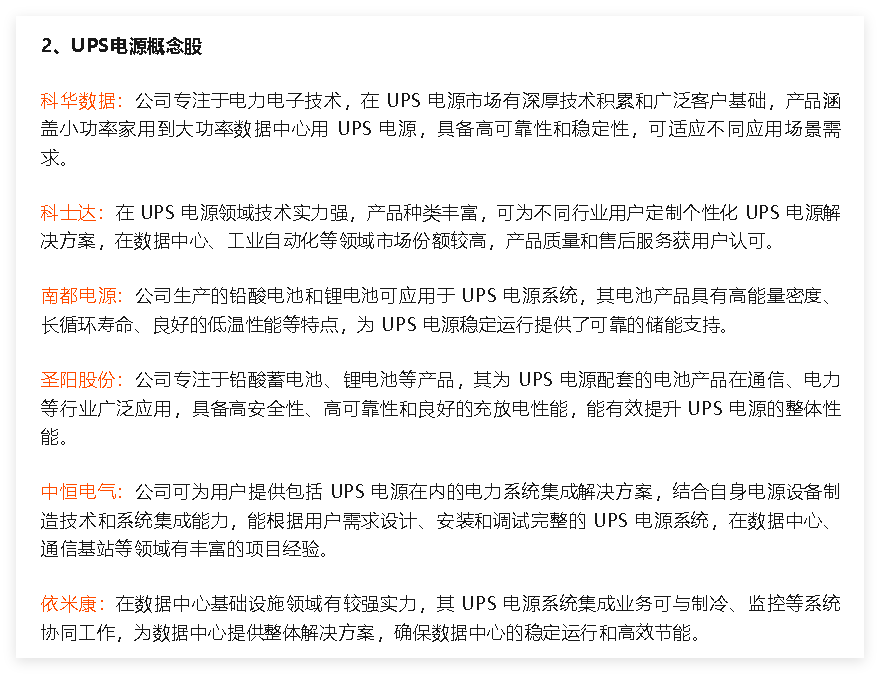 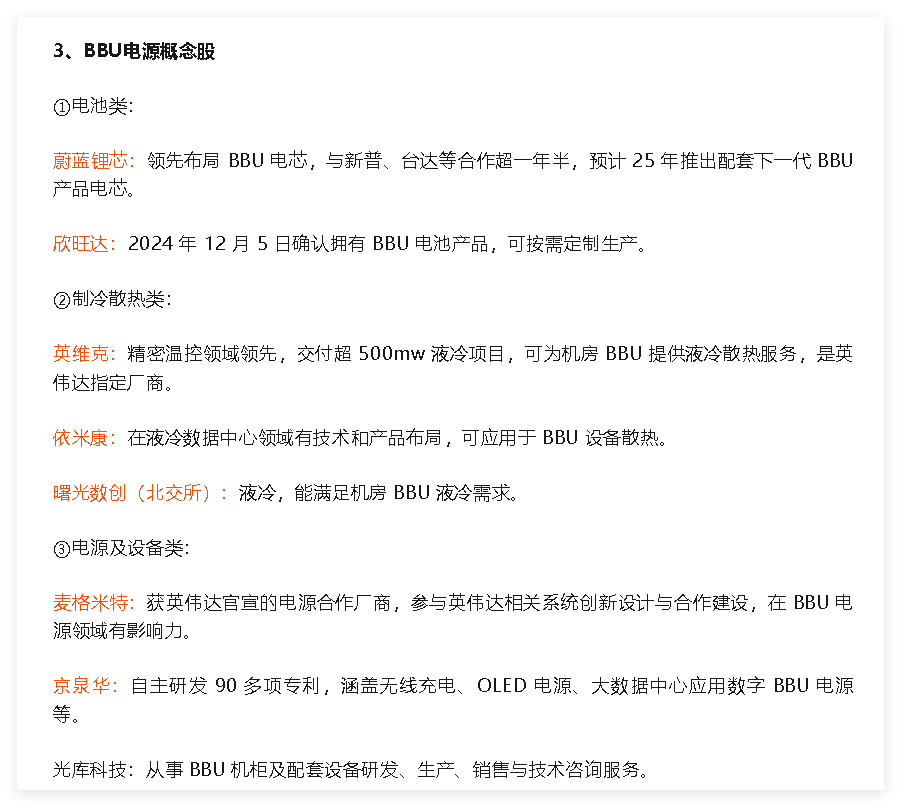 风口选股
[Speaker Notes: 光伏行业加速出清低效产能]
风口爆量回档
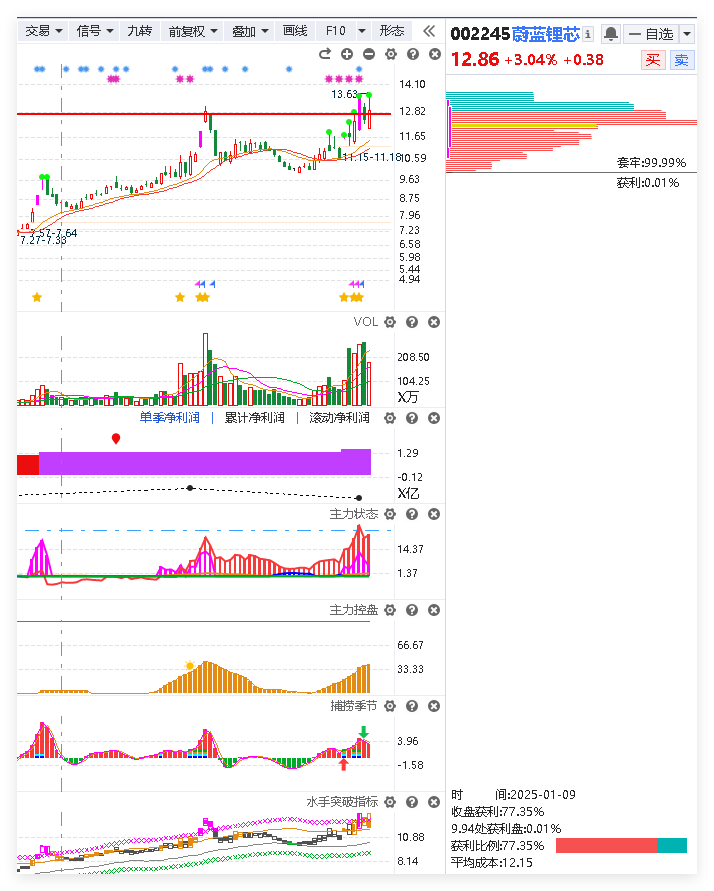 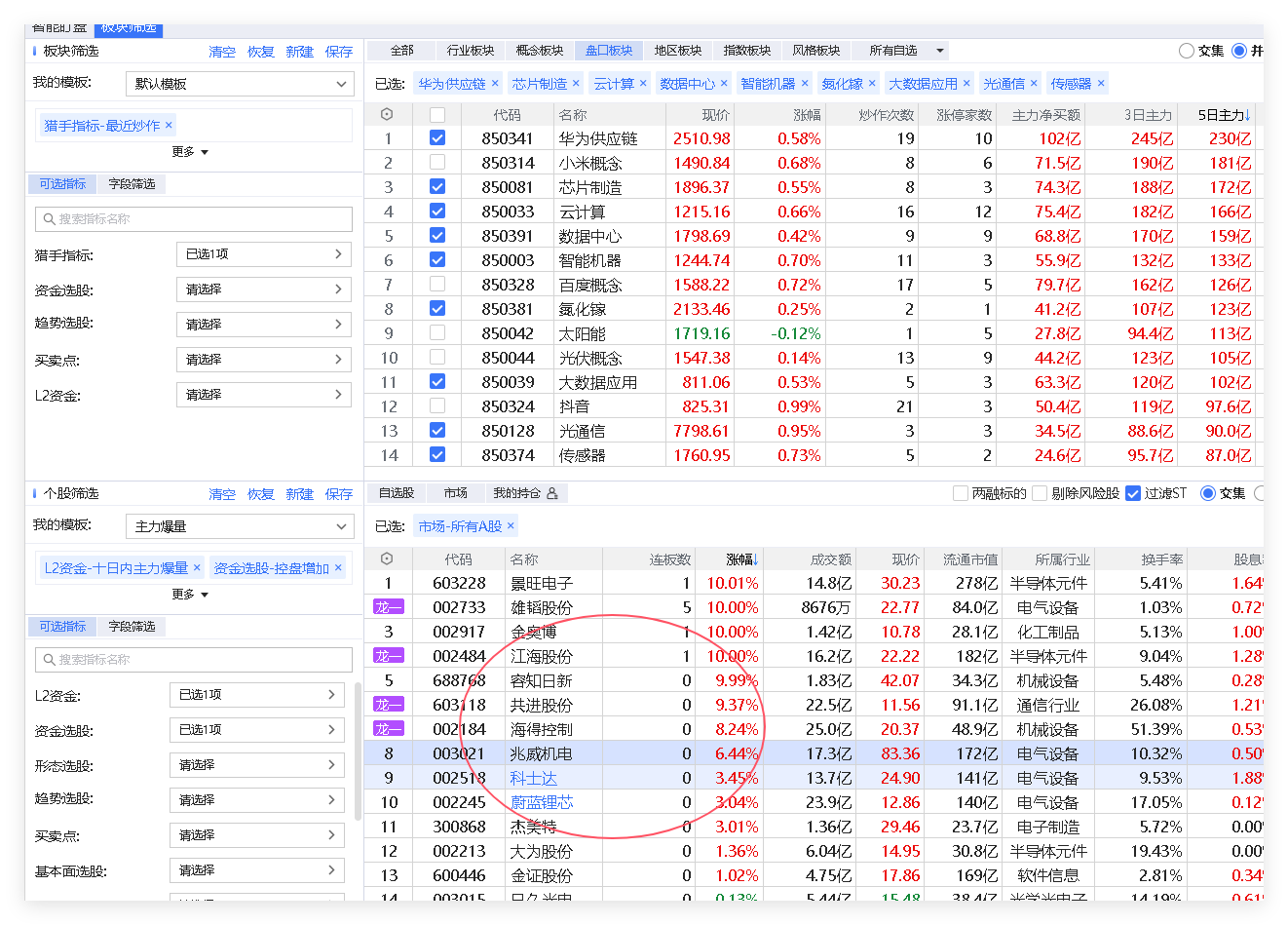 风口首版回档
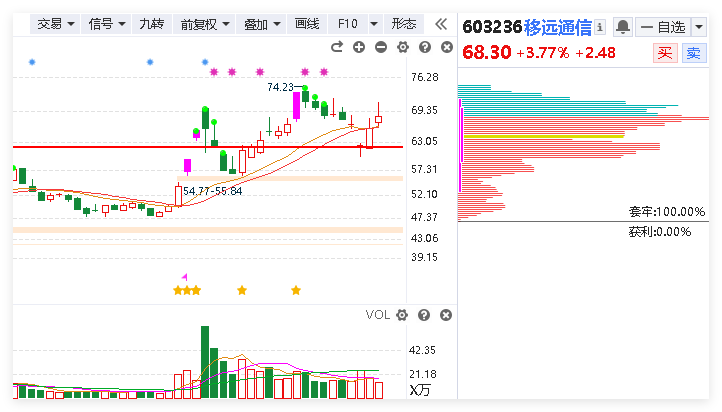 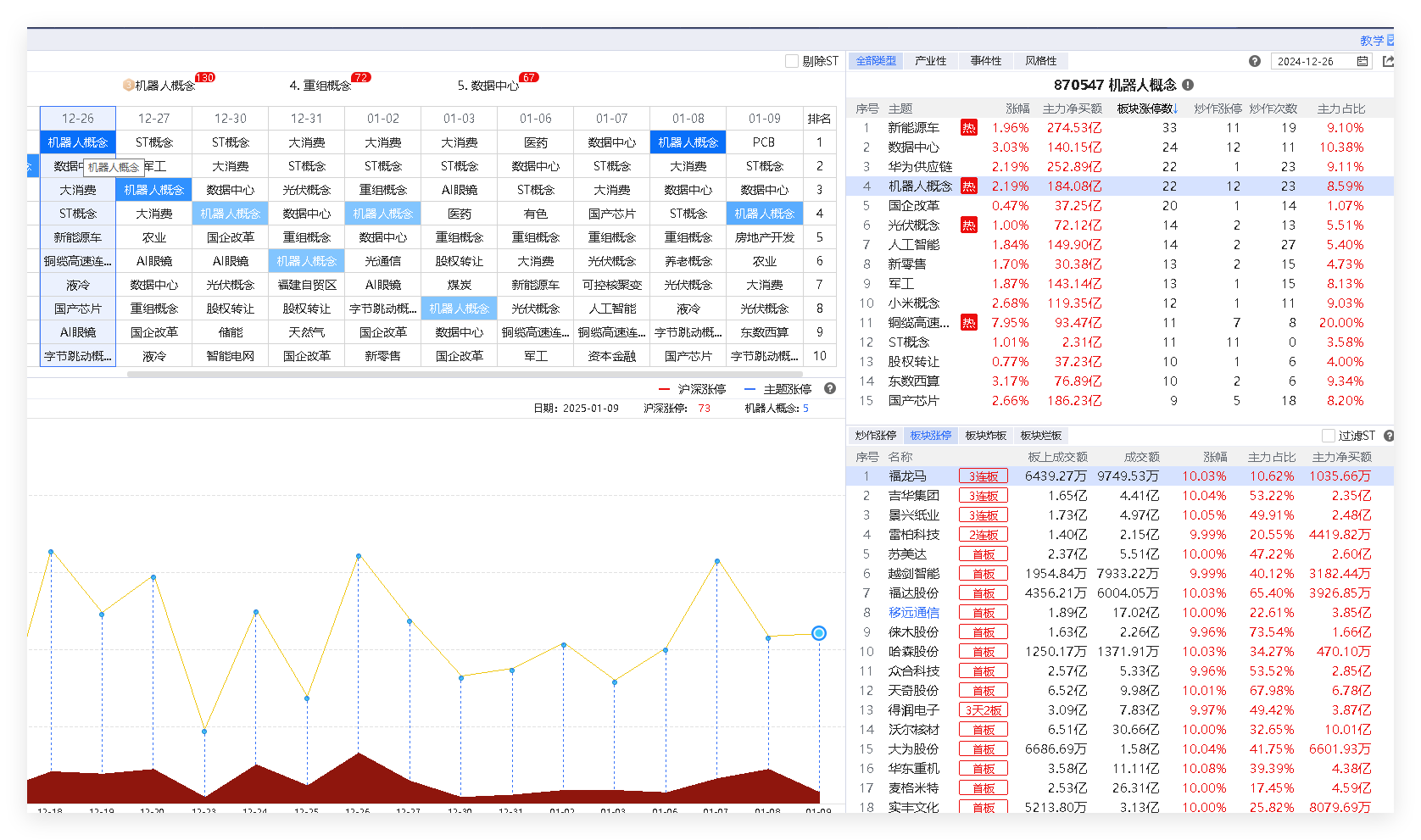 分时异动选股
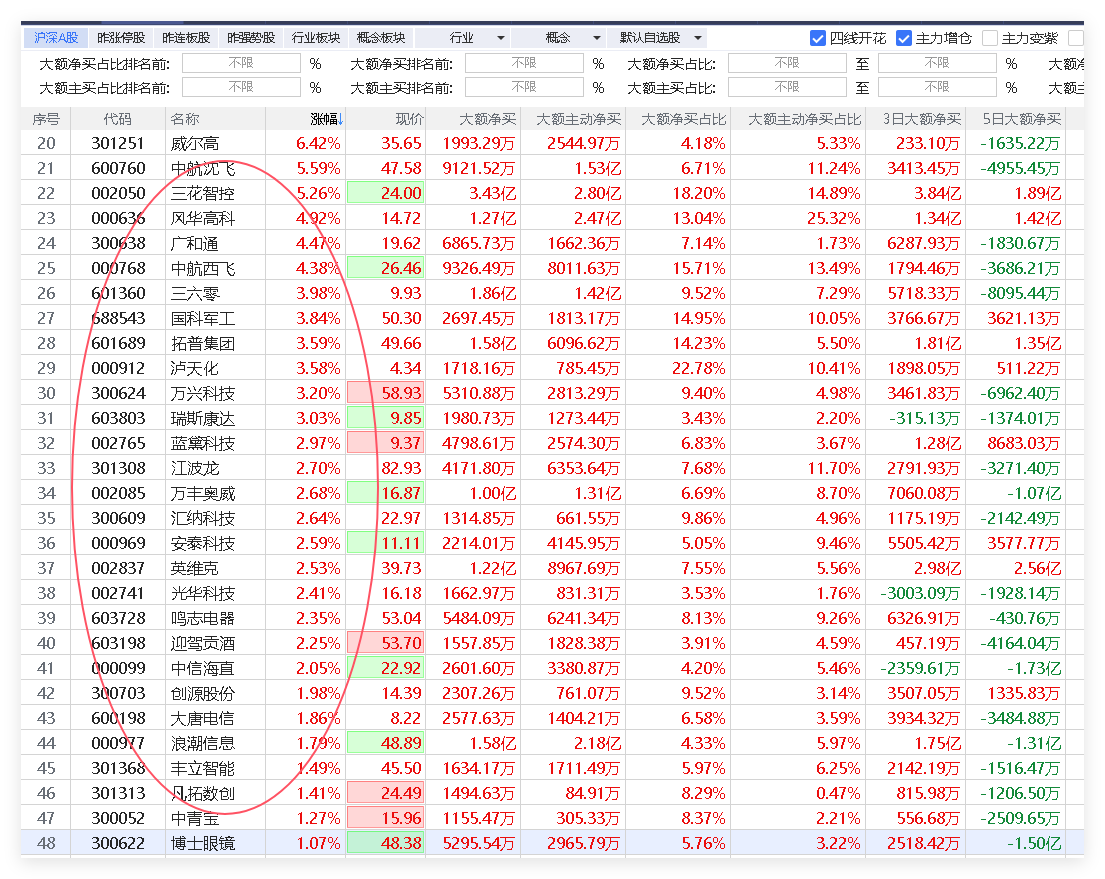 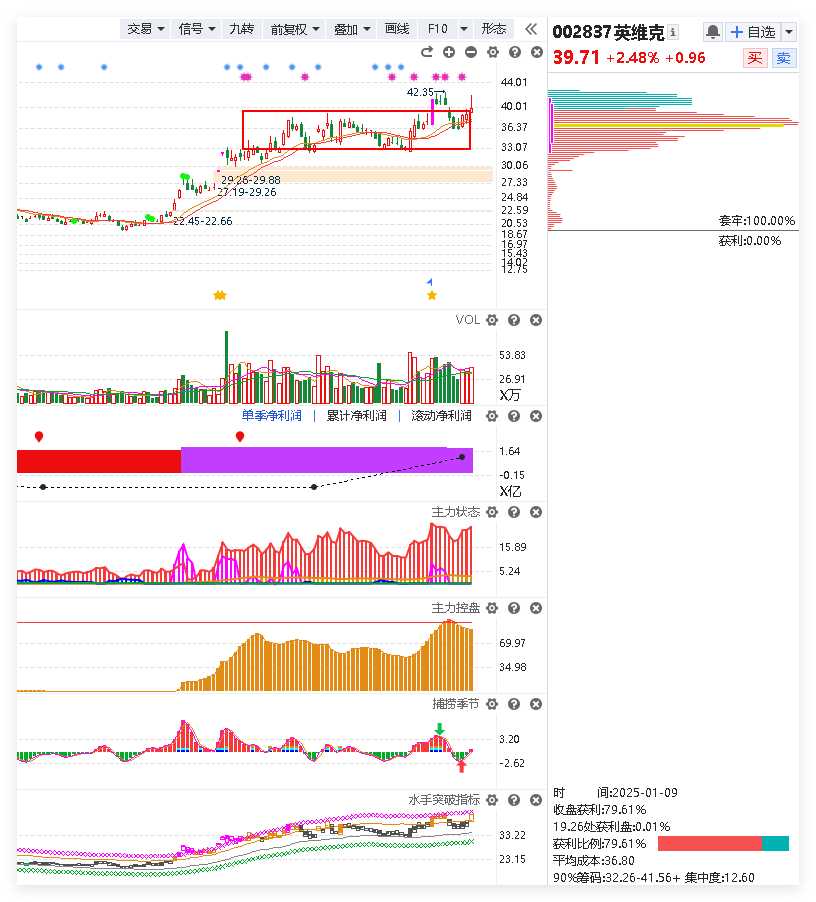 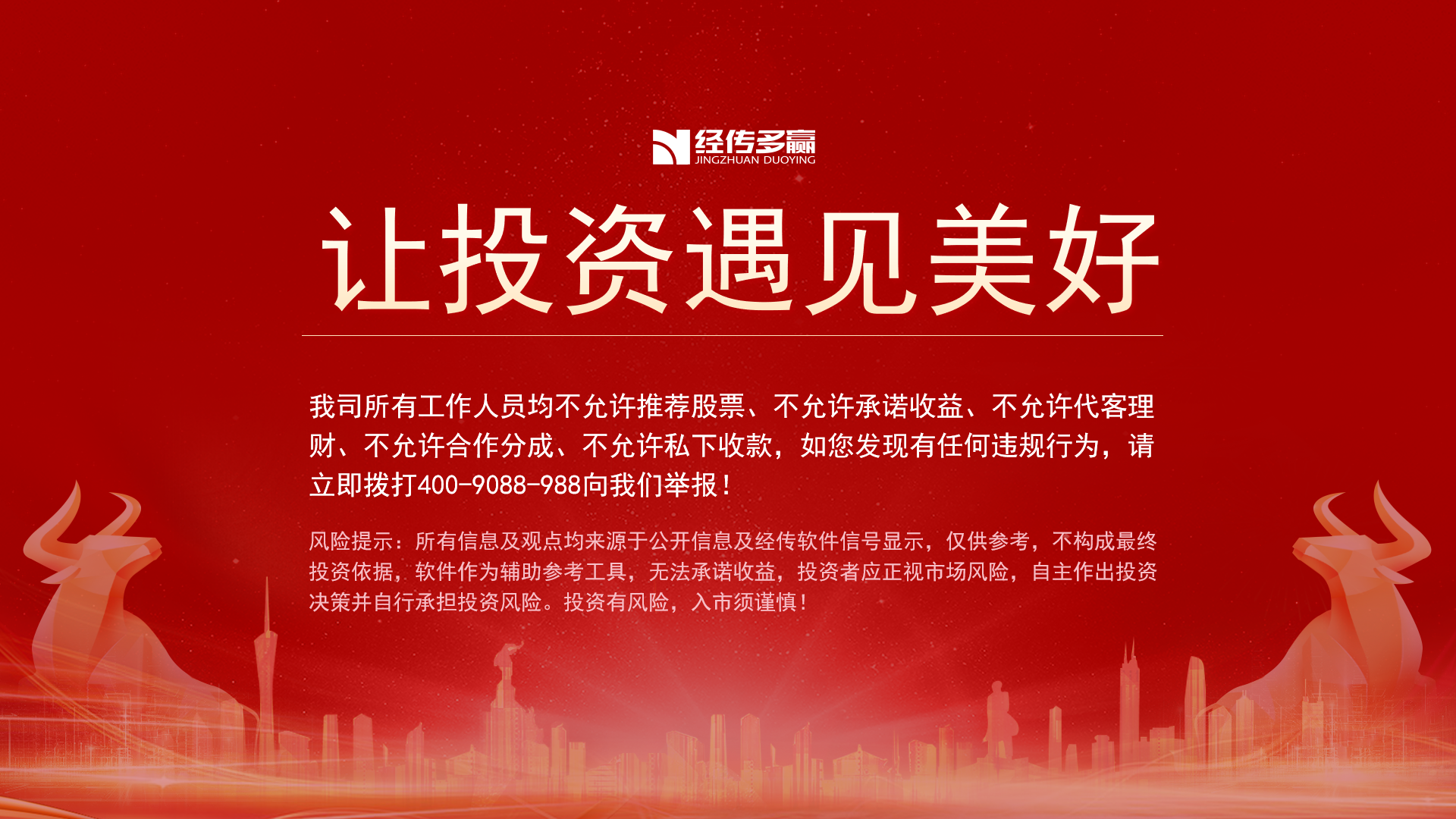